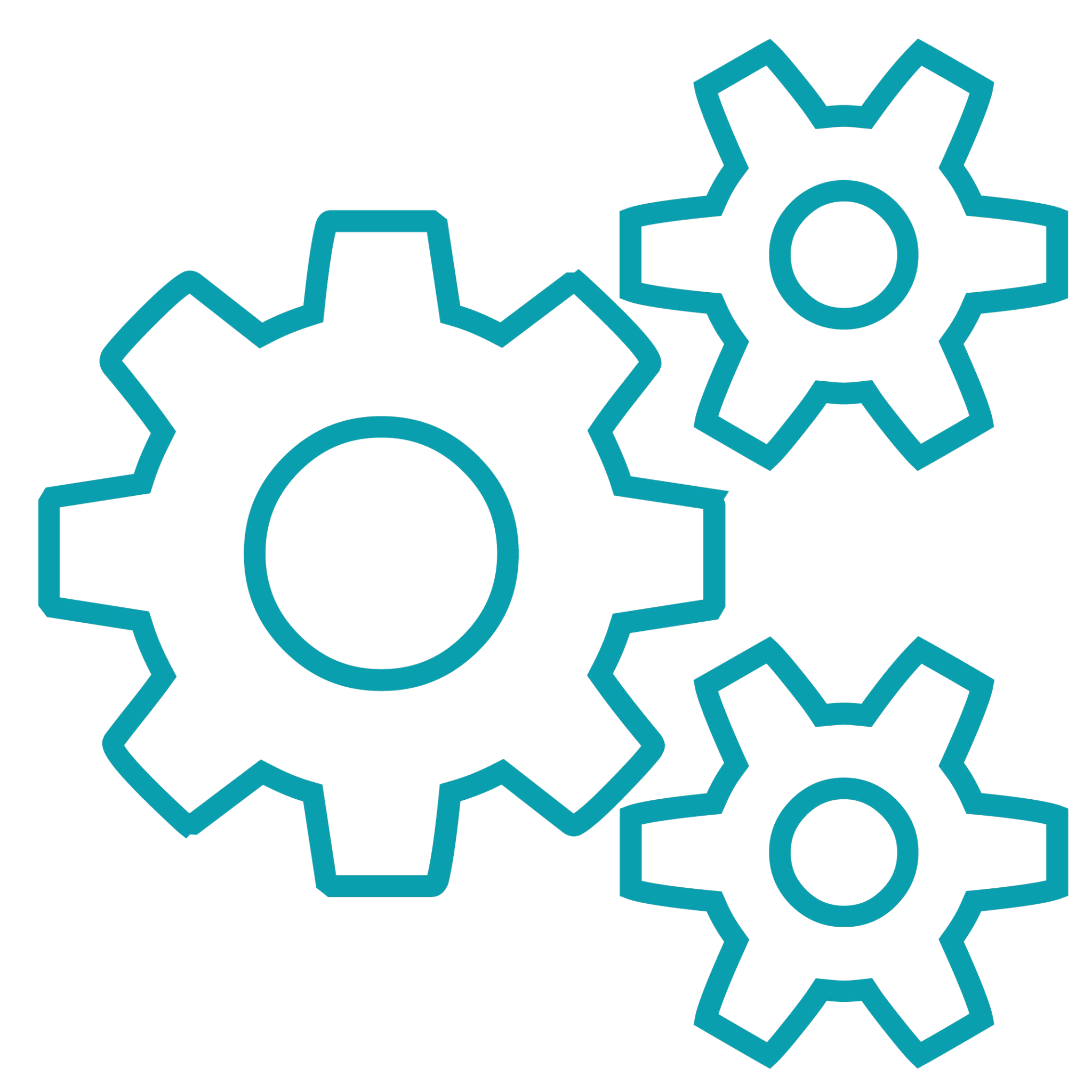 Design and technology
Progression of skills and knowledge
1
How is the Design and technology scheme of work  organised?
National Curriculum guidance
Cooking and  nutrition
Technical knowledge
Make
Evaluate
Design
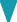 Our scheme of work
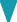 Kapow primary key areas - Key stage 1 and 2
Mechanisms
/ Mechanical  systems
Cooking and  nutrition
Structures
Textiles
Key stage 2 only
Electrical  systems
Digital world
2
Progression of skills and knowledge
Structures
Year 1
Constructing a windmill
Year 2
Baby bear’s chair
Design
Learning the importance of a clear design criteria
Including individual preferences and requirements in a design
Generating and communicating ideas using sketching and modelling
Learning about different types of structures, found in the natural world and in everyday  objects

Making a structure according to design criteria
Creating joints and structures from paper/card and tape
Building a strong and stiff structure by folding paper
Making stable structures from card, tape and glue
Learning how to turn 2D nets into 3D structures
Following instructions to cut and assemble the supporting structure of a windmill
Making functioning turbines and axles which are assembled into a main supporting structure


N/A
Skills
Make
Exploring the features of structures
Comparing the stability of different shapes
Testing the strength of own structures
Identifying the weakest part of a structure
Evaluating the strength, stiffness and stability of own structure
Evaluate
To understand that the shape of materials can be changed to improve the strength and  stiffness of structures
To understand that cylinders are a strong type of structure (e.g. the main shape used for  windmills and lighthouses)
To understand that axles are used in structures and mechanisms to make parts turn in a circle
To begin to understand that different structures are used for different purposes
To know that a structure is something that has been made and put together
To know that shapes and structures with wide, ﬂat bases or legs are the most stable
To understand that the shape of a structure affects its strength
To know that materials can be manipulated to improve strength and stiffness
To know that a structure is something which has been formed or made from parts
To know that a ‘stable’ structure is one which is ﬁrmly ﬁxed and unlikely to change or move
To know that a ‘strong’ structure is one which does not break easily
To know that a ‘stiff’ structure or material is one which does not bend easily
Technical
Knowledge
To know that a client is the person I am designing for
To know that design criteria is a list of points to ensure the product meets the clients needs  and wants
To know that a windmill harnesses the power of wind for a purpose like grinding grain,  pumping water or generating electricity
To know that windmill turbines use wind to turn and make the machines inside work
To know that a windmill is a structure with sails that are moved by the wind
To know the three main parts of a windmill are the turbine, axle and structure
To know that natural structures are those found in nature
To know that man-made structures are those made by people
Additional
3
Progression of skills and knowledge
Structures
Year 3
Constructing a castle
Year 4
Pavilions
Design
Designing a castle with key features to appeal to a speciﬁc person/purpose
Drawing and labelling a castle design using 2D shapes, labelling: -the 3D shapes that will  create the features - materials needed and colours
Designing and/or decorating a castle tower on CAD software

Constructing a range of 3D geometric shapes using nets
Creating special features for individual designs
Making facades from a range of recycled materials
Designing a stable pavilion structure that is aesthetically pleasing and selecting materials to  create a desired effect
Building frame structures designed to support weight

Creating a range of different shaped frame structures
Making a variety of free standing frame structures of different shapes and sizes
Selecting appropriate materials to build a strong structure and for the cladding
Reinforcing corners to strengthen a structure
Creating a design in accordance with a plan
Learning to create different textural effects with materials

Evaluating structures made by the class
Describing what characteristics of a design and construction made it the most effective
Considering effective and ineffective designs
Skills
Make
Evaluating own work and the work of others based on the aesthetic of the ﬁnished product  and in comparison to the original design
Suggesting points for modiﬁcation of the individual designs
Evaluate
To understand that wide and ﬂat based objects are more stable
To understand the importance of strength and stiffness in structures
To understand what a frame structure is
To know that a ‘free-standing’ structure is one which can stand on its own
Technical
Knowledge
To know the following features of a castle: ﬂags, towers, battlements, turrets, curtain walls,  moat, drawbridge and gatehouse - and their purpose
To know that a façade is the front of a structure
To understand that a castle needed to be strong and stable to withstand enemy attack
To know that a paper net is a ﬂat 2D shape that can become a 3D shape once assembled
To know that a design speciﬁcation is a list of success criteria for a product
To know that a pavilions ia a decorative building or structure for leisure activities
To know that cladding can be applied to structures for different effects.
To know that aesthetics are how a product looks
To know that a product’s function means its purpose
To understand that the target audience means the person or group of people a product is  designed for
To know that architects consider light, shadow and patterns when designing
Additional
4
Progression of skills and knowledge
Structures
Year 5
Bridges
Year 6
Playgrounds
Designing a stable structure that is able to support weight
Creating frame structure with focus on triangulation
Designing a playground featuring a variety of different structures, giving careful  consideration to how the structures will be used, considering effective and ineffective designs
Design
Making a range of different shaped beam bridges
Using triangles to create truss bridges that span a given distance and supports a load
Building a wooden bridge structure
Independently measuring and marking wood accurately
Selecting appropriate tools and equipment for particular tasks
Using the correct techniques to saws safely
Identifying where a structure needs reinforcement and using card corners for support
Explaining why selecting appropriating materials is an important part of the design process
Understanding basic wood functional properties

Adapting and improving own bridge structure by identifying points of weakness and  reinforcing them as necessary
Suggesting points for improvements for own bridges and those designed by others
Building a range of play apparatus structures drawing upon new and prior knowledge of  structures
Measuring, marking and cutting wood to create a range of structures
Using a range of materials to reinforce and add decoration to structures
Skills
Make
Improving a design plan based on peer evaluation
Testing and adapting a design to improve it as it is developed
Identifying what makes a successful structure
Evaluate
To understand some different ways to reinforce structures
To understand how triangles can be used to reinforce bridges
To know that properties are words that describe the form and function of materials
To understand why material selection is important based on their properties
To understand the material (functional and aesthetic) properties of wood
To know that structures can be strengthened by manipulating materials and shapes
Technical
Knowledge
To understand the difference between arch, beam, truss and suspension bridges
To understand how to carry and use a saw safely
To understand what a 'footprint plan' is
To understand that in the real world, design , can impact users in positive and negative ways
To know that a prototype is a cheap model to test a design idea
Additional
5
Progression of skills and knowledge
Mechanisms / Mechanical systems
Year 1
Year 2
Making a moving storybook
Wheels and axles
Fairground wheel
Making a moving monster
Explaining how to adapt mechanisms, using  bridges or guides to control the movement
Designing a moving story book for a given  audience
Designing a vehicle that includes wheels,  axles and axle holders, which will allow the  wheels to move
Creating clearly labelled drawings which  illustrate movement
Selecting a suitable linkage system to  produce the desired motions
Designing a wheel Selecting appropriate  materials based on their properties
Creating a class design criteria for a moving  monster
Designing a moving monster for a speciﬁc  audience in accordance with a design criteria
Design
Following a design to create moving models  that use levers and sliders
Adapting mechanisms
Selecting materials according to their  characteristics
Following a design brief
Making linkages using card for levers and  split pins for pivots
Experimenting with linkages adjusting the  widths, lengths and thicknesses of card used
Cutting and assembling components neatly
Skills
Evaluate
Testing a ﬁnished product, seeing whether  it moves as planned and if not, explaining  why and how it can be ﬁxed
Reviewing the success of a product by  testing it with its intended audience
Testing mechanisms, identifying what stops  wheels from turning, knowing that a wheel  needs an axle in order to move
Evaluating different designs
Testing and adapting a design
Evaluating own designs against design  criteria
Using peer feedback to modify a ﬁnal  design
To know that a mechanism is the parts of an  object that move together
To know that a slider mechanism moves  an object from side to side
To know that a slider mechanism has a  slider, slots , guides and an object
To know that bridges and guides are bits of  card that purposefully restrict the movement  of the slider
To know that wheels need to be round to  rotate and move
To understand that for a wheel to move it  must be attached to a rotating axle
To know that an axle moves within an axle  holder which is ﬁxed to the vehicle or toy
To know that the frame of a vehicle  (chassis) needs to be balanced
To know that different materials have  different properties and are therefore  suitable for different uses
To know that mechanisms are a collection  of moving parts that work together as a  machine to produce movement
To know that there is always an input and  output in a mechanism
To know that an input is the energy that is  used to start something working
To know that an output is the movement  that happens as a result of the input
To know that a lever is something that  turns on a pivot
To know that a linkage mechanism is made  up of a series of levers
Technical
Knowledge
Additional
To know that in Design and technology we  call a plan a ‘design’
To know some real-life items that use  wheels such as wheelbarrows, hamster  wheels and vehicles
To know the features of a ferris wheel  include the wheel, frame, pods, a base an axle  and an axle holder
To know that it is important to test my  design as I go along so that I can solve any  problems that may occur
To know some real-life objects that contain  mechanisms
6
Progression of skills and knowledge
Mechanisms / Mechanical systems
Year 3
Pneumatic toys
Year 4
Making a slingshot car
Designing a toy which uses a pneumatic system
Developing design criteria from a design brief
Generating ideas using thumbnail sketches and exploded diagrams
Learning that different types of drawings are used in design to explain ideas clearly

Creating a pneumatic system to create a desired motion
Building secure housing for a pneumatic system
Using syringes and balloons to create different types of pneumatic systems to make a  functional and appealing pneumatic toy
Selecting materials due to their functional and aesthetic characteristics
Manipulating materials to create different effects by cutting, creasing, folding, weaving
Using the views of others to improve designs
Testing and modifying the outcome, suggesting improvements
Understanding the purpose of exploded-diagrams through the eyes of a designer and their  client
Designing a shape that reduces air resistance
Drawing a net to create a structure from
Choosing shapes that increase or decrease speed as a result of air resistance
Personalising a design

Measuring, marking, cutting and assembling with increasing accuracy
Making a model based on a chosen design
Design
Skills
Make
Evaluating the speed of a ﬁnal product based on: the effect of shape on speed and the  accuracy of workmanship on performance
Evaluate
To understand how pneumatic systems work
To understand that pneumatic systems can be used as part of a mechanism
To know that pneumatic systems operate by drawing in, releasing and compressing air
To understand that all moving things have kinetic energy
To understand that kinetic energy is the energy that something (object/person) has by being  in motion
To know that air resistance is the level of drag on an object as it is forced through the air
To understand that the shape of a moving object will affect how it moves due to air resistance.
Technical
Knowledge
To understand how sketches, drawings and diagrams can be used to communicate design ideas
To know that exploded-diagrams are used to show how different parts of a product ﬁt  together
To know that thumbnail sketches are small drawings to get ideas down on paper quickly
To understand that products change and evolve over time
To know that aesthetics means how an object or product looks in design and technology
To know that a template is a stencil you can use to help you draw the same shape accurately
To know that a birds-eye view means a view from a high angle (as if a bird in ﬂight)
To know that graphics are images which are designed to explain or advertise something
To know that it is important to assess and evaluate design ideas and models against a list  of design criteria.
Additional
7
Progression of skills and knowledge
Mechanisms / Mechanical systems
Year 5
Pop up book
Year 6
Automata toys
Designing a pop-up book which uses a mixture of structures and mechanisms
Naming each mechanism, input and output accurately
Storyboarding ideas for a book
•Experimenting with a range of cams, creating a design for an automata toy based on a choice  of cam to create a desired movement
Understanding how linkages change the direction of a force
Making things move at the same time
Understanding and drawing cross-sectional diagrams to show the inner-working

Measuring, marking and checking the accuracy of the jelutong and dowel pieces required
Measuring, marking and cutting components accurately using a ruler and scissors
Assembling components accurately to make a stable frame
Understanding that for the frame to function effectively the components must be cut  accurately and the joints of the frame secured at right angles
Selecting appropriate materials based on the materials being joined and the speed at which  the glue needs to dry/set

Evaluating the work of others and receiving feedback on own work
Applying points of improvements
Describing changes they would make/do if they were to do the project again
Design
Following a design brief to make a pop up book, neatly and with focus on accuracy
Making mechanisms and/or structures using sliders, pivots and folds to produce movement
Using layers and spacers to hide the workings of mechanical parts for an aesthetically  pleasing result
Skills
Make
Evaluating the work of others and receiving feedback on own work
Suggesting points for improvement
Evaluate
To know that mechanisms control movement
To understand that mechanisms that can be used to change one kind of motion into another
To understand how to use sliders, pivots and folds to create paper-based mechanisms
To understand that the mechanism in an automata uses a system of cams, axles and followers
To understand that different shaped cams produce different outputs
Technical
Knowledge
To know that a design brief is a description of what I am going to design and make
To know that designers often want to hide mechanisms to make a product more aesthetically  pleasing
To know that an automata is a hand powered mechanical toy
To know that a cross-sectional diagram shows the inner workings of a product
To understand how to use a bench hook and saw safely
To know that a set square can be used to help mark 90° angles
Additional
8
Progression of skills and knowledge
Electrical systems (KS2 only)
Year 3
Year 4
Electric poster
Torches
Carry out research based on a given topic (e.g. The Romans) to develop a range of initial ideas
Generate a ﬁnal design for the electric poster with consideration to the client’s needs and  design criteria
Design an electric poster that ﬁts the requirements of a given brief
Plan the positioning of the bulb (circuit component) and its purpose
Create a ﬁnal design for the electric poster
Mount the poster onto corrugated card to improve its strength and withstand the weight of  the circuit on the rear
Measure and mark materials out using a template or ruler
Fit an electrical component (bulb)
Learn ways to give the ﬁnal product a higher quality ﬁnish (e.g. framing to conceal a roughly  cut edge)
Learning to give and accept constructive criticism on own work and the work of others
Testing the success of initial ideas against the design criteria and justifying opinions
Revisiting the requirements of the client to review developing design ideas and check that  they fulﬁl their needs
Designing a torch, giving consideration to the target audience and creating both design and  success criteria focusing on features of individual design ideas
Design
Making a torch with a working electrical circuit and switch
Using appropriate equipment to cut and attach materials
Assembling a torch according to the design and success criteria
Skills
Evaluating electrical products
Testing and evaluating the success of a ﬁnal product and taking inspiration from the w
Evaluate
To understand that an electrical system is a group of parts (components) that work together to  transport electricity around a circuit
To understand common features of an electric product (switch, battery or plug, dials, buttons  etc.)
To list examples of common electric products (kettle, remote control etc.)
To understand that an electric product uses an electrical system to work (function)
To know the name and appearance of a bulb, battery, battery holder and crocodile wire to  build simple circuits

To understand the importance and purpose of information design
To understand how material choices (such as mounting paper to corrugated card) can improve  a product to serve its purpose (remain rigid without bending when the electrical circuit is  attached).
To understand that electrical conductors are materials which electricity can pass through
To understand that electrical insulators are materials which electricity cannot pass through
To know that a battery contains stored electricity that can be used to power products
To know that an electrical circuit must be complete for electricity to ﬂow
To know that a switch can be used to complete and break an electrical circuit
Technical
Knowledge
To know the features of a torch: case, contacts, batteries, switch, reﬂector, lamp, lens
To know facts from the history and invention of the electric light bulb(s) - by Sir Joseph Swan  and Thomas Edison
Additional
9
Progression of skills and knowledge
Electrical systems (KS2 only)
Year 5
Electronic greetings cards
Year 6
Steady hand game
Designing an electronic greetings card with a copper track circuit and components
Creating a labelled circuit diagram showing positive and negative parts in relation to the LED  and the battery
Writing design criteria for an electronic greeting card
Compiling a moodboard relevant to my chosen theme, purpose and recipient

Making a functional series circuit
Creating an electronics greeting card, referring to a design criteria
Mapping out where different components of the circuit will go
Designing a steady hand game - identifying and naming the components required
Drawing a design from three different perspectives
Generating ideas through sketching and discussion
Modelling ideas through prototypes
Understanding the purpose of products (toys), including what is meant by ‘ﬁt for purpose’ and  ‘form over function’
Constructing a stable base for a game
Accurately cutting, folding and assembling a net
Decorating the base of the game to a high quality ﬁnish
Making and testing a circuit Incorporating a circuit into a base
Design
Skills
Make
Evaluating a peer’s product against design criteria and suggesting modiﬁcations that could be  made to improve the reliability or aesthetics of it or to incorporate another type of circuit  component
Stating what Sir Rowland Hill invented and why it was important for greeting cards
Analysing and evaluating a range of existing greeting cards
Testing own and others ﬁnished games, identifying what went well and making suggestions  for improvement
Gathering images and information about existing children’s toys
Analysing a selection of existing children’s toys
Evaluate
To know the key components used to create a functioning circuit
To know that copper is a conductor and can be used as part of a circuit
To understand that breaks in a circuit will stop it from working
To understand that a series circuit only has one path for the electrical current to ﬂow from  positive to negative
To know that we use symbols to represent components in a circuit diagram
To know the names of the components in a basic series circuit: crocodile wires, LED  (light-emitting diode), battery holder, battery, cell
To know that product analysis is critiquing the strengths and weaknesses of a product
To know that ‘mass production’ is when a product is made in large quantities by a machine,  usually in a factory
To know that one-off production is when only one of a product is made by hand
To know that ‘bespoke’ means a product was made for a particular reason or person
To understand the development of personal message exchange through to the invention of the  Penny Black stamp, and exchanging of greeting cards
To know that a moodboard may include words, sketches, textures, colours, material samples  etc. and can act as inspiration when designing
To know that batteries contain acid, which can be dangerous if they leak
To know the names of the components in a basic series circuit including a buzzer
Technical
Knowledge
To know that ‘form’ means the shape and appearance of an object
To know the difference between 'form' and 'function'
To understand that 'ﬁt for purpose' means that a product works how it should and is easy  to use
To know that form over purpose means that a product looks good but does not work very well
To know the importance of ‘form follows function’ when designing: the product must be  designed primarily with the function in mind
To understand the diagram perspectives 'top view', 'side view' and 'back'
Additional
10
Progression of skills and knowledge
Cooking and nutrition
Year 1
Fruit and vegetables
Year 2
A balanced diet
Design
Designing smoothie carton packaging by-hand or on ICT software
Designing a healthy wrap based on a food combination which work well together
Chopping fruit and vegetables safely to make a smoothie
Identifying if a food is a fruit or a vegetable
Learning where and how fruits and vegetables grow
Slicing food safely using the bridge or claw grip
Constructing a wrap that meets a design brief
Skills
Make
Tasting and evaluating different food combinations
Describing appearance, smell and taste
Suggesting information to be included on packaging
Describing the taste, texture and smell of fruit and vegetables
Taste testing food combinations and ﬁnal products
Describing the information that should be included on a label
Evaluating which grip was most effective
Evaluate
Understanding the difference between fruits and vegetables
To understand that some foods typically known as vegetables are actually fruits (e.g.  cucumber)
To know that a blender is a machine which mixes ingredients together into a smooth liquid
To know that a fruit has seeds and a vegetable does not
To know that fruits grow on trees or vines
To know that vegetables can grow either above or below ground
To know that vegetables can come from different parts of the plant (e.g. roots: potatoes,  leaves: lettuce, fruit: cucumber)
To know that ‘diet’ means the food and drink that a person or animal usually eats
To understand what makes a balanced diet
To know where to ﬁnd the nutritional information on packaging
To know that the ﬁve main food groups are: Carbohydrates, fruits and vegetables, protein,  dairy and foods high in fat and sugar
To understand that I should eat a range of different foods from each food group, and roughly  how much of each food group
To know that nutrients are substances in food that all living things need to make energy, grow  and develop
To know that ‘ingredients’ means the items in a mixture or recipe
To know that I should only have a maximum of ﬁve teaspoons of sugar a day to stay healthy
To know that many food and drinks we do not expect to contain sugar do; we call these  ‘hidden sugars’
Knowledge
Cooking and nutrition
11
Progression of skills and knowledge
Cooking and nutrition
Year 3
Eating seasonally
Year 4
Adapting a recipe
Design
Creating a healthy and nutritious recipe for a savoury tart using seasonal ingredients,  considering the taste, texture, smell and appearance of the dish
Designing a biscuit within a given budget, drawing upon previous taste testing
Knowing how to prepare themselves and a work space to cook safely in, learning the basic  rules to avoid food contamination
Following the instructions within a recipe
Following a baking recipe
Cooking safely, following basic hygiene rules
Adapting a recipe
Skills
Make
Establishing and using design criteria to help test and review dishes
Describing the beneﬁts of seasonal fruits and vegetables and the impact on the environment
Suggesting points for improvement when making a seasonal tart
Evaluating a recipe, considering: taste, smell, texture and appearance
Describing the impact of the budget on the selection of ingredients
Evaluating and comparing a range of products
Suggesting modiﬁcations
Evaluate
To know that not all fruits and vegetables can be grown in the UK
To know that climate affects food growth
To know that vegetables and fruit grow in certain seasons
To know that cooking instructions are known as a ‘recipe’
To know that imported food is food which has been brought into the country
To know that exported food is food which has been sent to another country.
To understand that imported foods travel from far away and this can negatively impact the  environment
To know that each fruit and vegetable gives us nutritional beneﬁts because they contain  vitamins, minerals and ﬁbre
To understand that vitamins, minerals and ﬁbre are important for energy, growth and  maintaining health
To know safety rules for using, storing and cleaning a knife safely
To know that similar coloured fruits and vegetables often have similar nutritional beneﬁts
To know that the amount of an ingredient in a recipe is known as the ‘quantity’
To know that it is important to use oven gloves when removing hot food from an oven
To know the following cooking techniques: sieving, creaming, rubbing method, cooling
To understand the importance of budgeting while planning ingredients for biscuits
Knowledge
Cooking and nutrition
12
Progression of skills and knowledge
Cooking and nutrition
Year 5
What could be healthier?
Year 6
Come dine with me
Adapting a traditional recipe, understanding that the nutritional value of a recipe alters if you  remove, substitute or add additional ingredients
Writing an amended method for a recipe to incorporate the relevant changes to ingredients
Designing appealing packaging to reﬂect a recipe

Cutting and preparing vegetables safely
Using equipment safely, including knives, hot pans and hobs
Knowing how to avoid cross-contamination
Following a step by step method carefully to make a recipe
Writing a recipe, explaining the key steps, method and ingredients
Including facts and drawings from research undertaken
Design
Following a recipe, including using the correct quantities of each ingredient
Adapting a recipe based on research
Working to a given timescale
Working safely and hygienically with independence
Skills
Make
Identifying the nutritional differences between different products and recipes
Identifying and describing healthy beneﬁts of food groups
Evaluating a recipe, considering: taste, smell, texture and origin of the food group
Taste testing and scoring ﬁnal products
Suggesting and writing up points of improvements in productions
Evaluating health and safety in production to minimise cross contamination
Evaluate
To understand where meat comes from - learning that beef is from cattle and how beef is  reared and processed, including key welfare issues
To know that I can adapt a recipe to make it healthier by substituting ingredients
To know that I can use a nutritional calculator to see how healthy a food option is
To understand that ‘cross-contamination’ means that bacteria and germs have been passed  onto ready-to-eat foods and it happens when these foods mix with raw meat or unclean objects
To know that ‘ﬂavour’ is how a food or drink tastes
To know that many countries have ‘national dishes’ which are recipes associated with that  country
To know that ‘processed food’ means food that has been put through multiple changes in a  factory
To understand that it is important to wash fruit and vegetables before eating to remove any  dirt and insecticides
To understand what happens to a certain food before it appears on the supermarket shelf  (Farm to Fork)
Knowledge
Cooking and nutrition
13
Progression of skills and knowledge
Textiles
Year 1
Puppets
Year 2
Pouches
Design
Using a template to create a design for a puppet
Designing a pouch
Cutting fabric neatly with scissors
Using joining methods to decorate a puppet
Sequencing steps for construction
Selecting and cutting fabrics for sewing
Decorating a pouch using fabric glue or running stitch
Threading a needle
Sewing running stitch, with evenly spaced, neat, even stitches to join fabric
Neatly pinning and cutting fabric using a template


Troubleshooting scenarios posed by teacher
Evaluating the quality of the stitching on others’ work
Discussing as a class, the success of their stitching against the success criteria
Identifying aspects of their peers’ work that they particularly like and why
Skills
Make
Reﬂecting on a ﬁnished product, explaining likes and dislikes
Evaluate
To know that ‘joining technique’ means connecting two pieces of material together
To know that there are various temporary methods of joining fabric by using staples. glue or  pins
To understand that different techniques for joining materials can be used for different  purposes
To understand that a template (or fabric pattern) is used to cut out the same shape multiple  times
To know that drawing a design idea is useful to see how an idea will look
To know that sewing is a method of joining fabric
To know that different stitches can be used when sewing
To understand the importance of tying a knot after sewing the ﬁnal stitch
To know that a thimble can be used to protect my ﬁngers when sewing
Knowledge
14
Progression of skills and knowledge
Textiles
Year 3
Cushions
Year 4
Fastenings
Designing and making a template from an existing cushion and applying individual design  criteria
Writing design criteria for a product, articulating decisions made
Designing a personalised book sleeve
Design
Following design criteria to create a cushion
Selecting and cutting fabrics with ease using fabric scissors
Threading needles with greater independence
Tying knots with greater independence
Sewing cross stitch to join fabric
Decorating fabric using appliqué
Completing design ideas with stufﬁng and sewing the edges

Evaluating an end product and thinking of other ways in which to create similar items
Making and testing a paper template with accuracy and in keeping with the design criteria
Measuring, marking and cutting fabric using a paper template
Selecting a stitch style to join fabric, working neatly sewing small neat stitches
Incorporating fastening to a design
Skills
Make
Testing and evaluating an end product against the original design criteria
Deciding how many of the criteria should be met for the product to be considered successful
Suggesting modiﬁcations for improvement
Articulating the advantages and disadvantages of different fastening types
Evaluate
To know that applique is a way of mending or decorating a textile by applying smaller pieces  of fabric
To know that when two edges of fabric have been joined together it is called a seam
To know that it is important to leave space on the fabric for the seam
To understand that some products are turned inside out after sewing so the stitching is hidden
To know that a fastening is something which holds two pieces of material together for  example a zipper, toggle, button, press stud and velcro
To know that different fastening types are useful for different purposes
To know that creating a mock up (prototype) of their design is useful for checking ideas and  proportions
Knowledge
15
Progression of skills and knowledge
Textiles
Year 5
Stuffed toys
Year 6
Waistcoats
Design
Designing a stuffed toy considering the main component shapes required and creating an  appropriate template
Considering the proportions of individual components


Creating a 3D stuffed toy from a 2D design
Measuring, marking and cutting fabric accurately and independently
Creating strong and secure blanket stitches when joining fabric
Threading needles independently
Using applique to attach pieces of fabric decoration
Sewing blanket stitch to join fabric
Applying blanket stitch so the space between the stitches are even and regular

Testing and evaluating an end product and giving point for further improvements
Designing a waistcoat in accordance to speciﬁcation linked to set of design criteria to ﬁt a  speciﬁc theme
Annotating designs


Using a template when pinning panels onto fabric
Marking and cutting fabric accurately, in accordance with a design
Sewing a strong running stitch, making small, neat stitches and following the edge
Tying strong knots
Decorating a waistcoat -attaching objects using thread and adding a secure fastening
Learning different decorative stitches
Sewing accurately with even regularity of stitches

Evaluating work continually as it is created
Skills
Make
Evaluate
To know that blanket stitch is useful to reinforce the edges of a fabric material or join two  pieces of fabric
To understand that it is easier to ﬁnish simpler designs to a high standard
To know that soft toys are often made by creating appendages separately and then attaching  them to the main body
To know that small, neat stitches which are pulled taut are important to ensure that the soft  toy is strong and holds the stufﬁng securely
To understand that it is important to design clothing with the client/ target customer in mind
To know that using a template (or clothing pattern) helps to accurately mark out a design on  fabric
To understand the importance of consistently sized stitches
Knowledge
16
Progression of skills and knowledge
Digital world (KS2 only)
Year 3
Electronic charm
Year 4
Mindful moments timer
Problem solving by suggesting potential features on a Micro: bit and justifying my ideas
Developing design ideas for a technology pouch
Drawing and manipulating 2D shapes, using computer-aided design, to produce a point of sale  badge
Writing design criteria for a programmed timer (Micro:bit)
Exploring different mindfulness strategies
Applying the results of my research to further inform my design criteria
Developing a prototype case for my mindful moment timer
Using and manipulating shapes and clipart, using computer-aided design (CAD), to produce a  logo
Following a list of design requirements
Developing a prototype case for my mindful moment timer
Creating a 3D structure using a net
Programming a micro:bit in the Microsoft micro:bit editor, to time a set number of  seconds/minutes upon button press
Design
Using a template when cutting and assembling the pouch
Following a list of design requirements
Selecting and using the appropriate tools and equipment for cutting, joining, shaping and  decorating a foam pouch
Applying functional features such as using foam to create soft buttons

Analysing and evaluating an existing product
Identifying the key features of a pouch
Skills
Make
Investigating and analysing a range of timers by identifying and comparing their advantages  and disadvantages
Evaluating my micro:bit program against points on my design criteria and amending them to  include any changes I made
Documenting and evaluating my project
Understanding what a logo is and why they are important in the world of design and business
Testing my program for bugs (errors in the code)
Finding and ﬁxing the bugs (debug) in my code

To understand what variables are in programming
To know some of the features of a Micro:bit
To know that an algorithm is a set of instructions to be followed by the computer
To know that it is important to check my code for errors (bugs)
To know that a simulator can be used as a way of checking your code works before installing it  onto an electronic device
Evaluate
To understand that in programming a ‘loop’ is code that repeats something again and again  until stopped
To know that a Micro:bit is a pocket-sized, codeable computer
Writing a program to control (button press) and/or monitor (sense light) that will initiate a  ﬂashing LED algorithm
Technical
Knowledge
To know what the ‘Digital Revolution’ is and features of some of the products that  have evolved as a result
To know that in Design and technology the term ‘smart’ means a programmed product
To know the difference between analogue and digital technologies
To understand what is meant by ‘point of sale display’
To know that CAD stands for Computer-aided design
•Understand the terms 'ergonomic' and 'aesthetic'
•Know that a prototype is a 3D model made out of cheap materials, that allows us
To test design ideas and make better decisions about size, shape and materials
Additional
17
Progression of skills and knowledge
Digital world (KS2 only)
Year 5
Monitoring devices
Year 6
Navigating the world
Researching (books, internet) for a particular (user’s) animal’s needs
Developing design criteria based on research
Generating multiple housing ideas using building bricks
Understanding what a virtual model is and the pros and cons of traditional and CAD  modelling
Placing and manoeuvring 3D objects, using CAD
Changing the properties of, or combine one or more 3D objects, using CAD
Understanding the functional and aesthetic properties of plastics
Programming to monitor the ambient temperature and coding an (audible or visual) alert  when the temperature rises above or falls below a speciﬁed range

Stating an event or fact from the last 100 years of plastic history
Explaining how plastic is affecting planet Earth and suggesting ways to make more  sustainable choices
Explaining key functions in my program (audible alert, visuals)
Explaining how my product would be useful for an animal carer including programmed  features
Writing a design brief from information submitted by a client
Developing design criteria to fulﬁl the client’s request
Considering and suggesting additional functions for my navigation tool
Developing a product idea through annotated sketches
Placing and manoeuvring 3D objects, using CAD
Changing the properties of, or combine one or more 3D objects, using CAD

Considering materials and their functional properties, especially those that are sustainable  and recyclable (for example, cork and bamboo)
Explaining material choices and why they were chosen as part of a product concept
Programming an N,E, S,W cardinal compass
Explaining how my program ﬁts the design criteria and how it would be useful as part of a  navigation tool
Developing an awareness of sustainable design
Identifying key industries that utilise 3D CAD modelling and explain why
Describing how the product concept ﬁts the client’s request and how it will beneﬁt the  customers
Explaining the key functions in my program, including any additions
Explaining how my program ﬁts the design criteria and how it would be useful as part of a  navigation tool
Explaining the key functions and features of my navigation tool to the client as part of a  product concept pitch
Demonstrating a functional program as part of a product concept
To know that accelerometers can detect movement
To understand that sensors can be useful in products as they mean the product can function  without human input
Design
Skills
Make
Evaluate
To know that a ‘device’ means equipment created for a certain purpose or job and that  monitoring devices observe and record
To know that a sensor is a tool or device that is designed to monitor, detect and respond to  changes for a purpose
To understand that conditional statements (and, or, if booleans) in programming are a set of  rules which are followed if certain conditions are met
Technical
Knowledge
To know that designers write design briefs and develop design criteria to enable them to  fulﬁl a client’s request
To know that ‘multifunctional’ means an object or product has more than one function
To know that magnetometers are devices that measure the Earth’s magnetic ﬁeld to  determine which direction you are facing
To understand key developments in thermometer history
To know events or facts that took place over the last 100 years in the history of plastic, and
how this is changing our outlook on the future
To know the 6Rs of sustainability
To understand what a virtual model is and the pros and cons of traditional vs CAD modelling
Additional
18